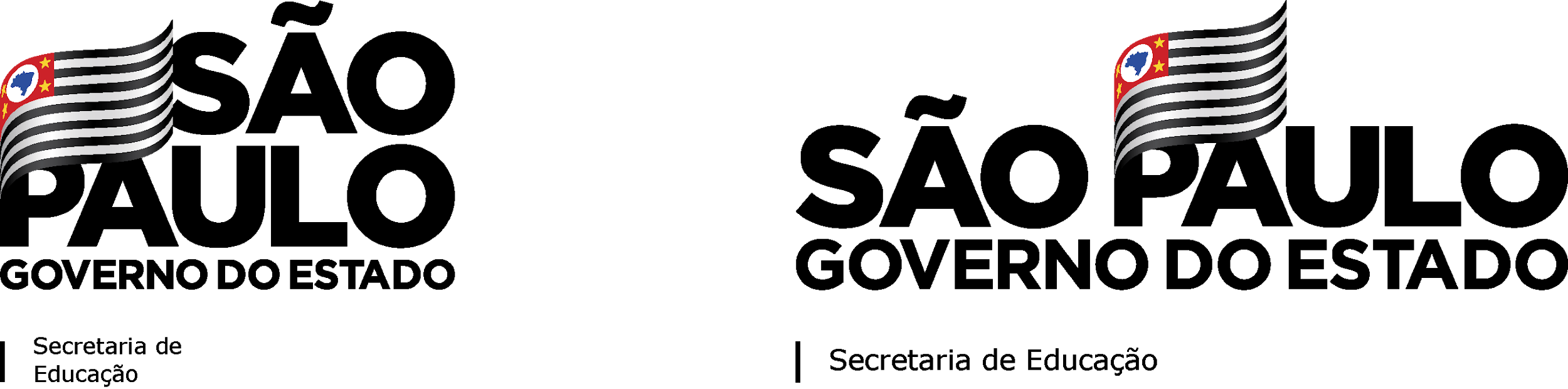 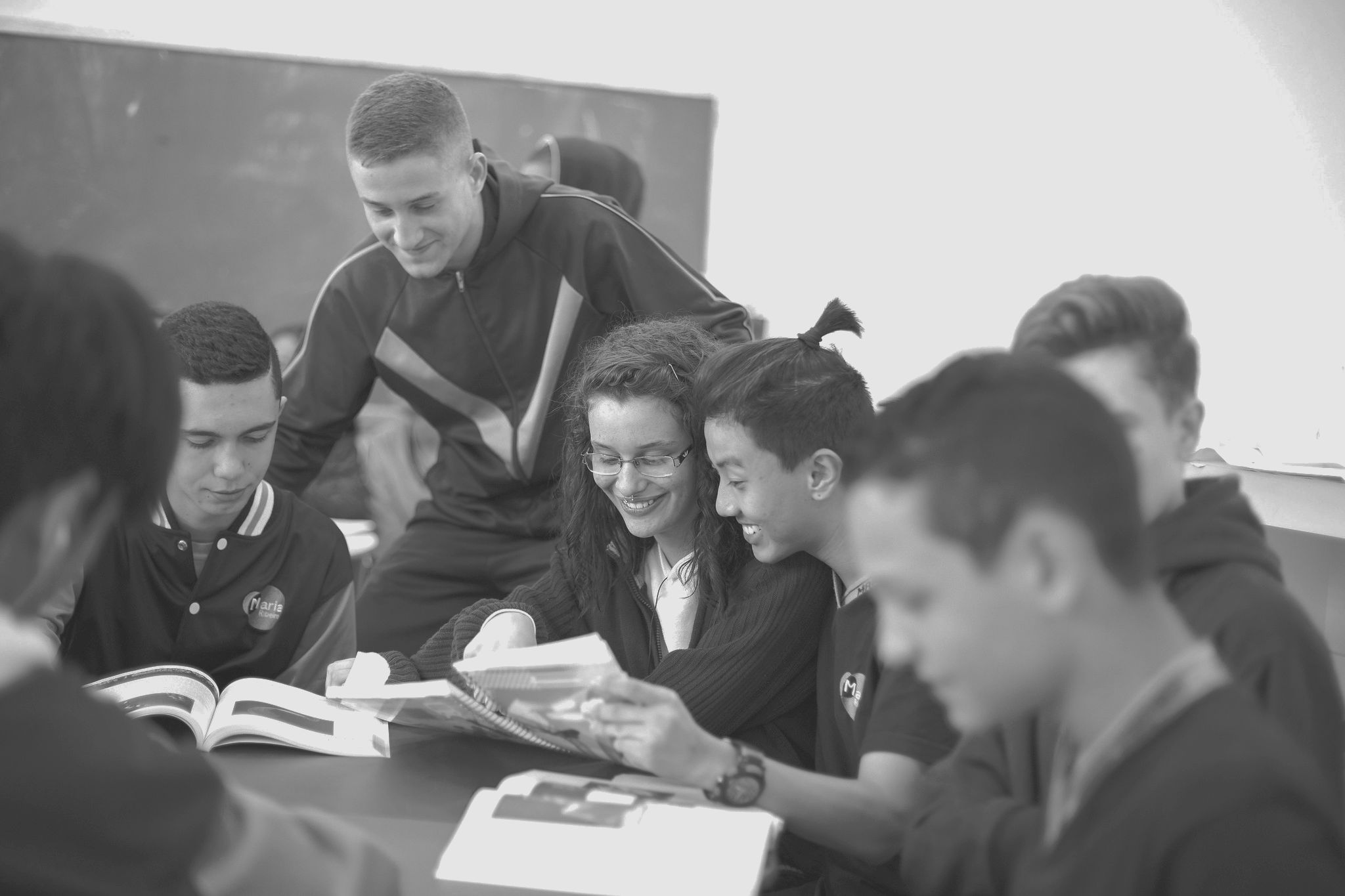 Atribuição Inicial - 2022
              Conferência de Saldo
https://sed.educacao.sp.gov.br/
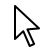 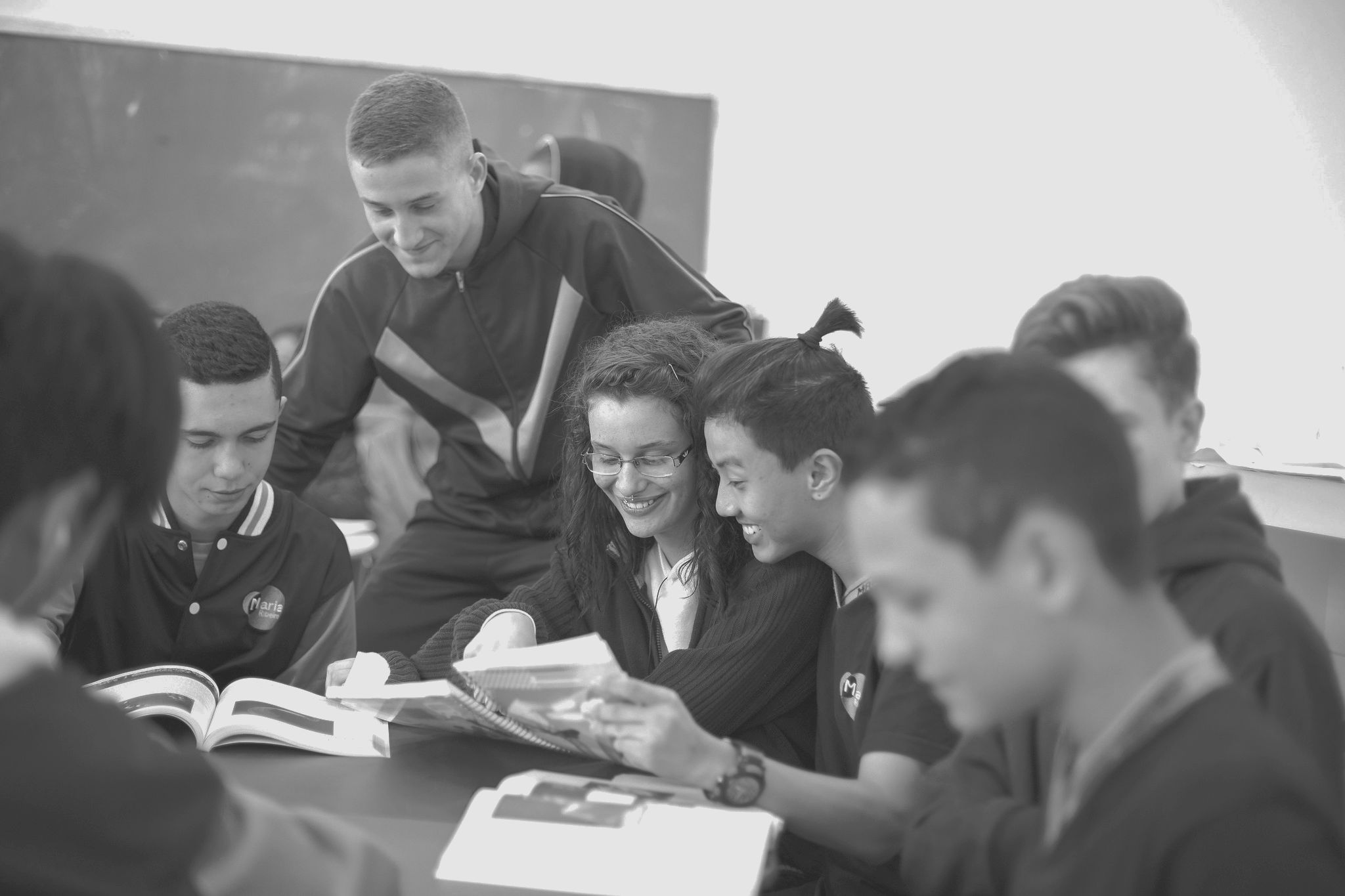 Diretor de escola
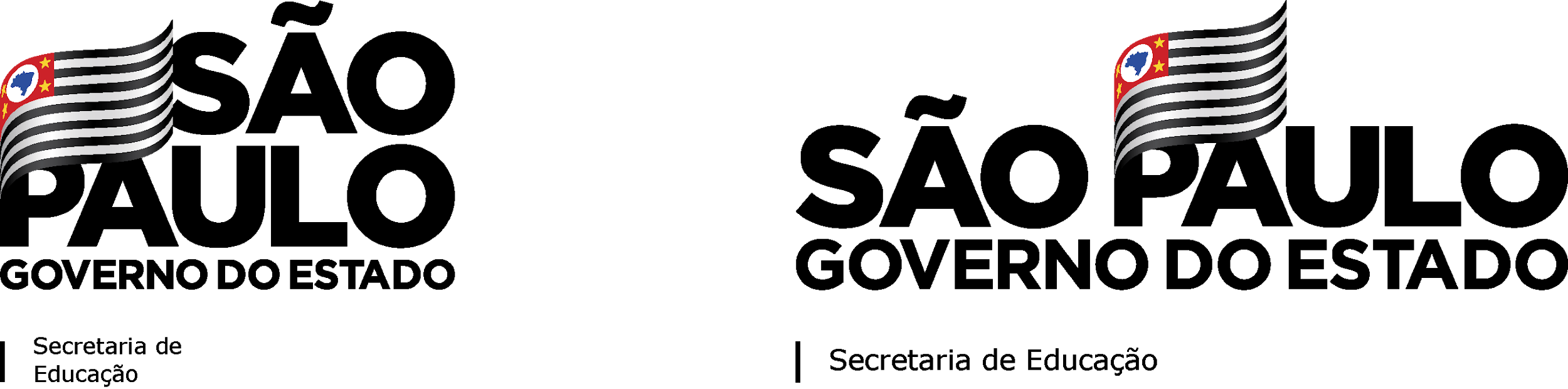 CONFERÊNCIA DE SALDO DE AULAS
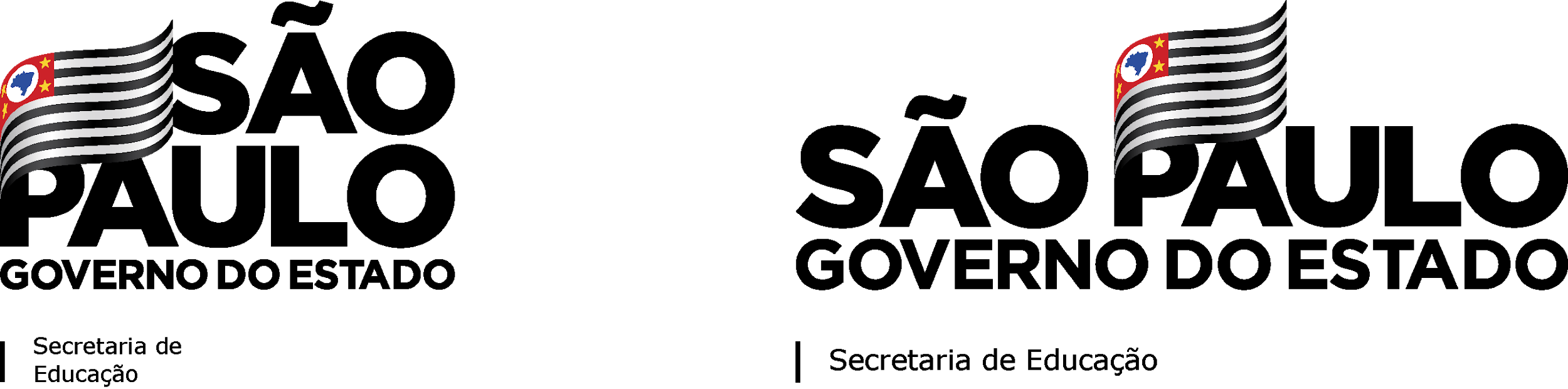 Para este procedimento deve-se utilizar o submenu Conferência de Saldo - 2022.
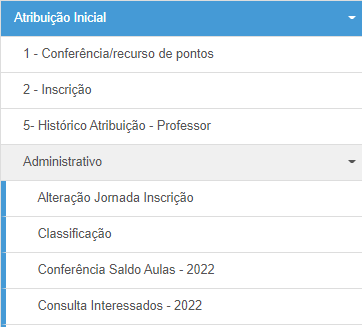 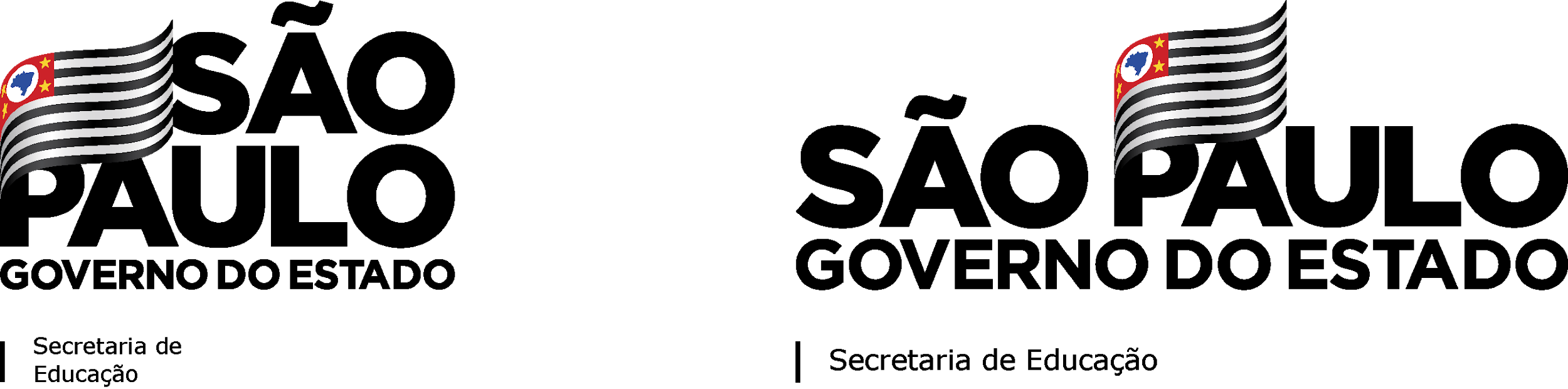 CONFERÊNCIA DE SALDO DE AULAS
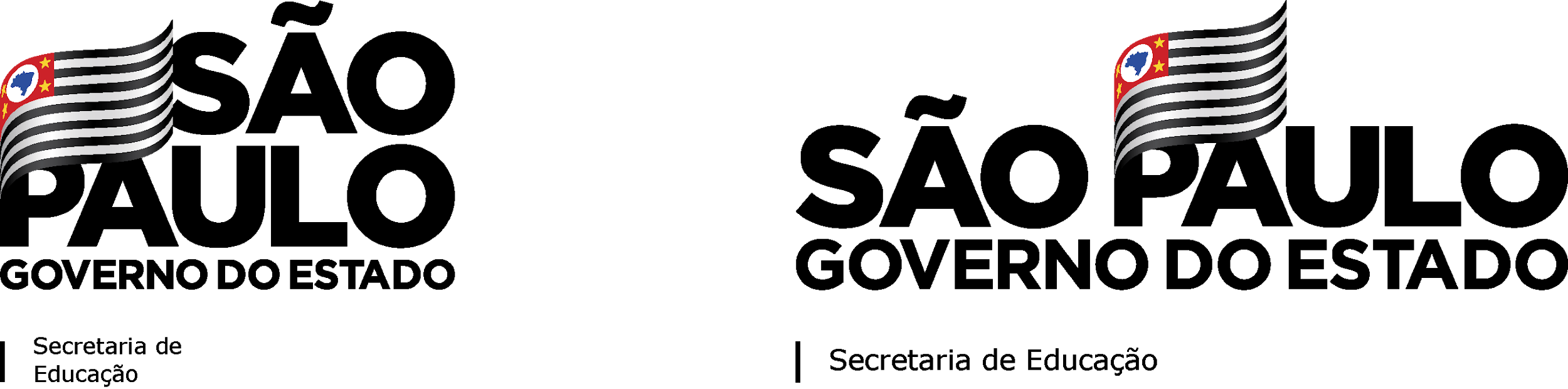 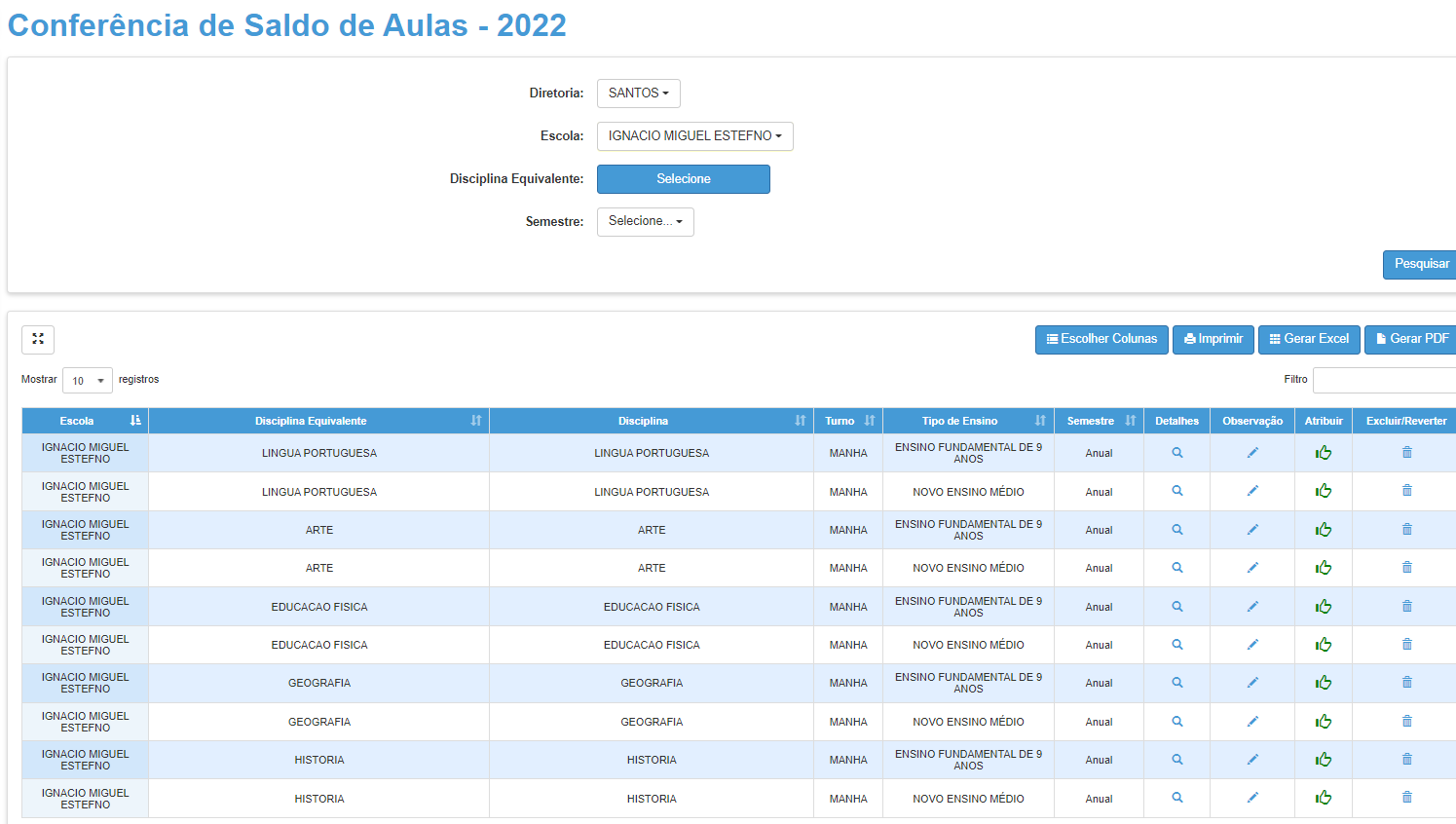 Detalhes sobre as aulas  disponíveis;
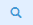 É possível inserir uma observação sobre as aulas;
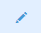 É possível excluir ou reverter o procedimento.
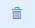 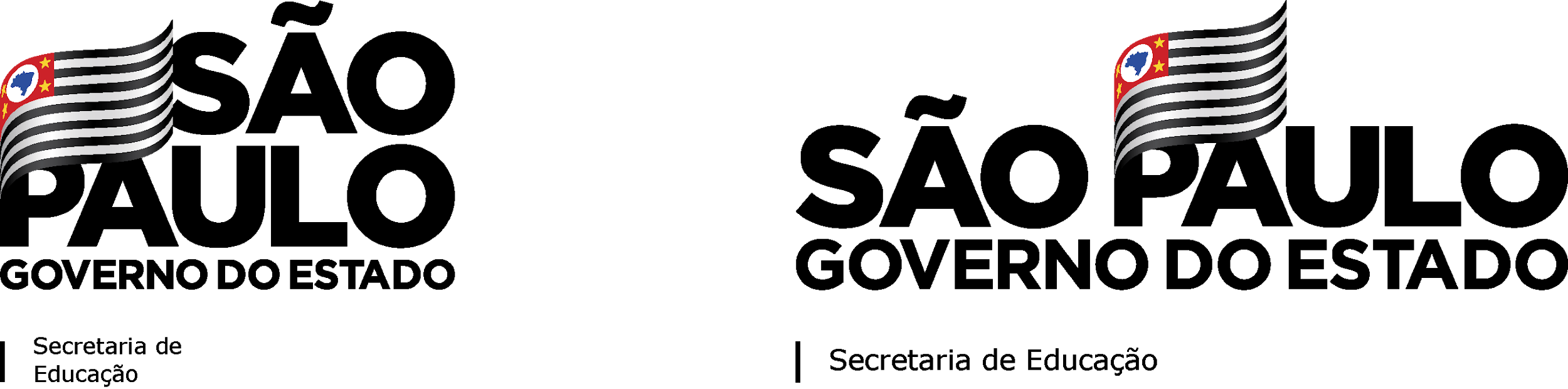 CONFERÊNCIA DE SALDO DE AULAS
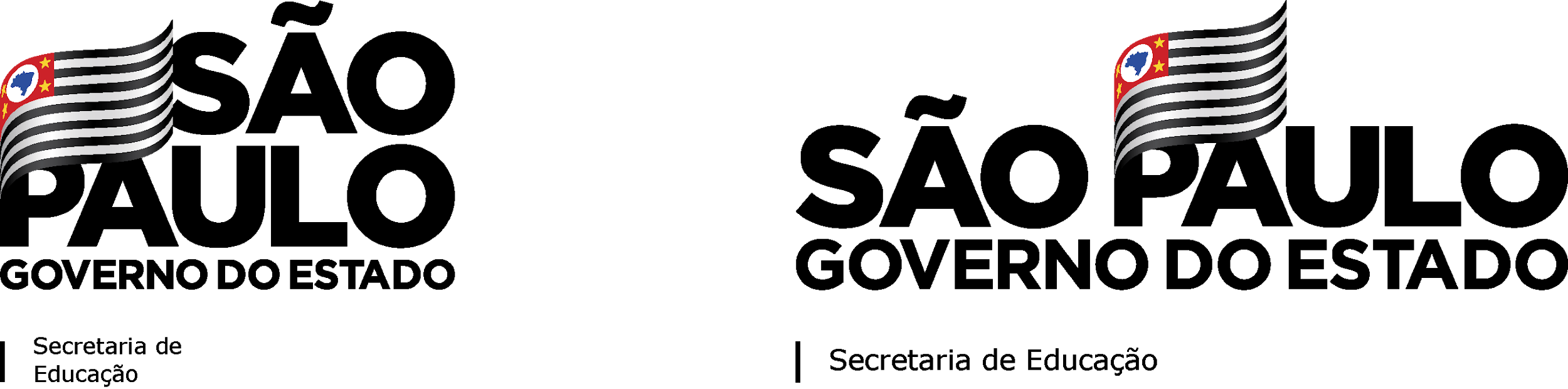 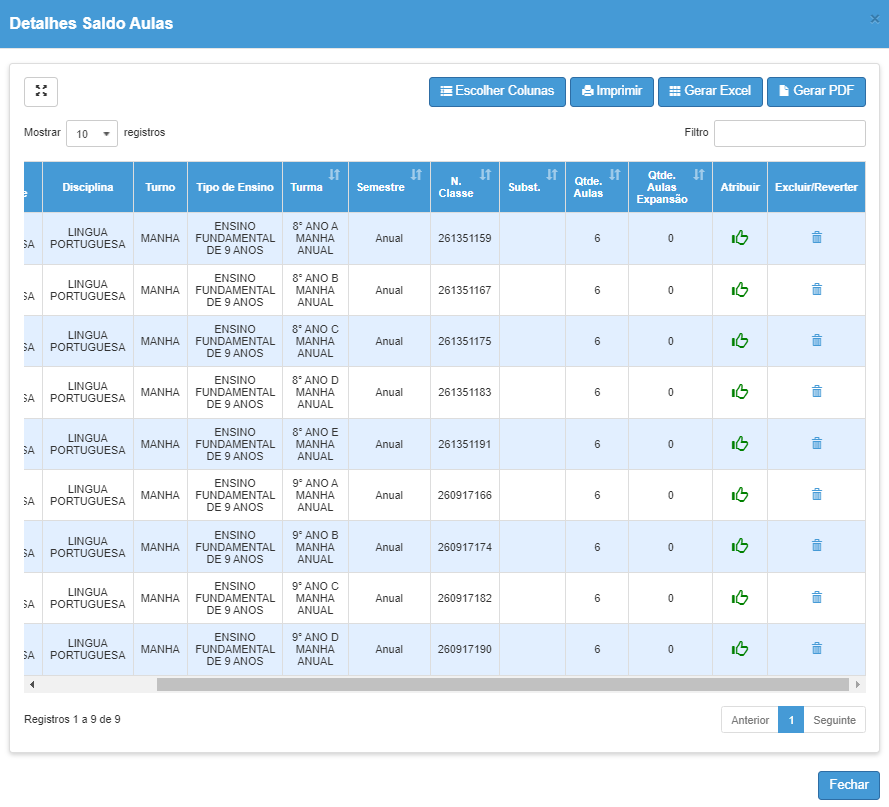 Ao abrir os detalhes será apresentado todas as informações das aulas/turmas disponíveis para manifestação. Sendo possível também Excluir somente uma turma do saldo.
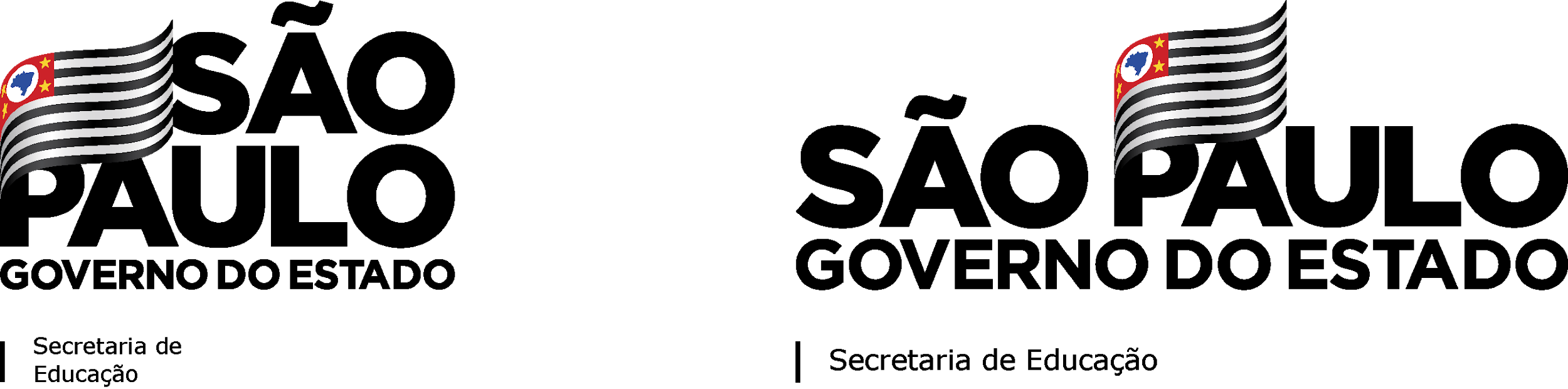 CONFERÊNCIA DE SALDO DE AULAS
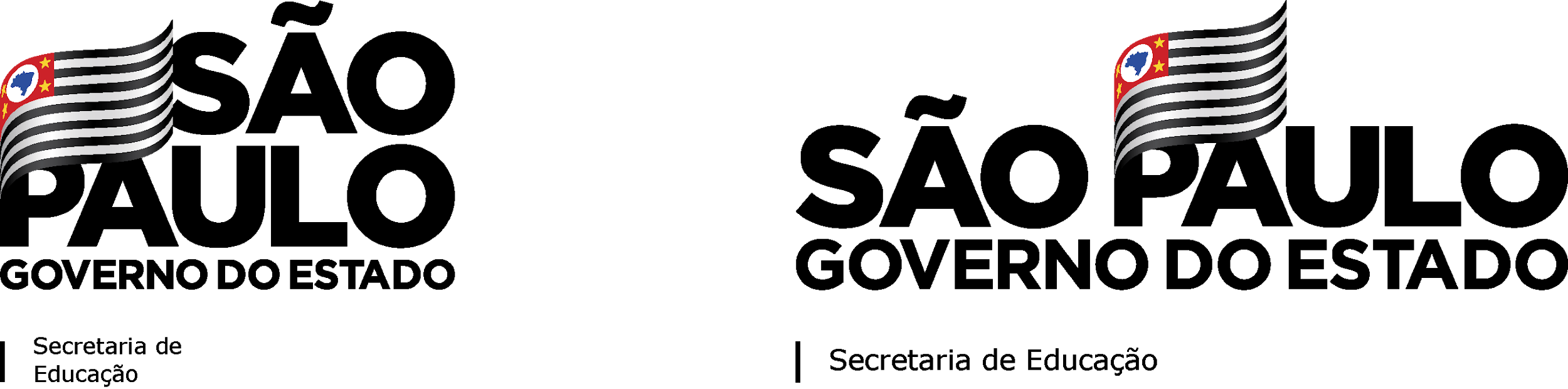 Ao excluir é necessário inserir uma justificativa com no mínimo 20 caracteres, preencha o campo e clique em Confirmar.
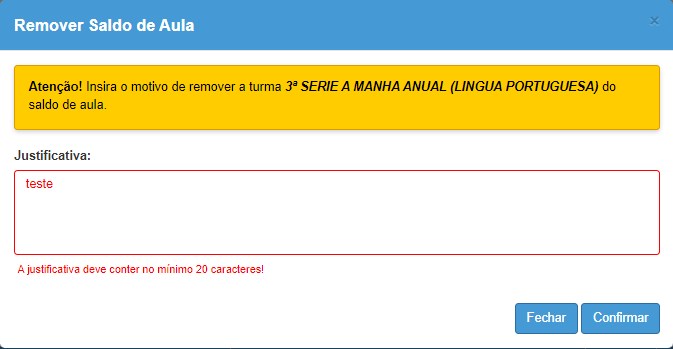 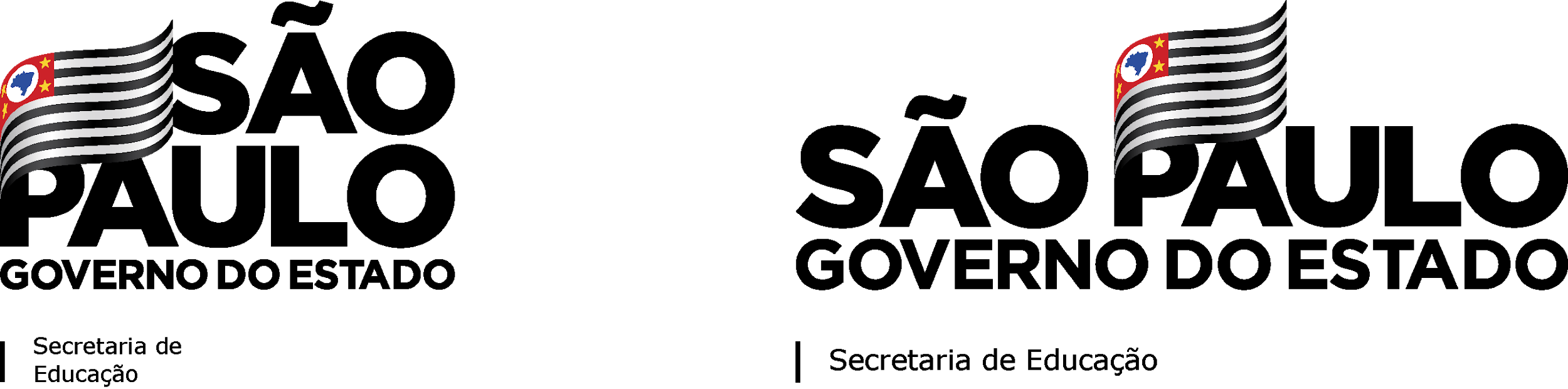 CONFERÊNCIA DE SALDO DE AULAS
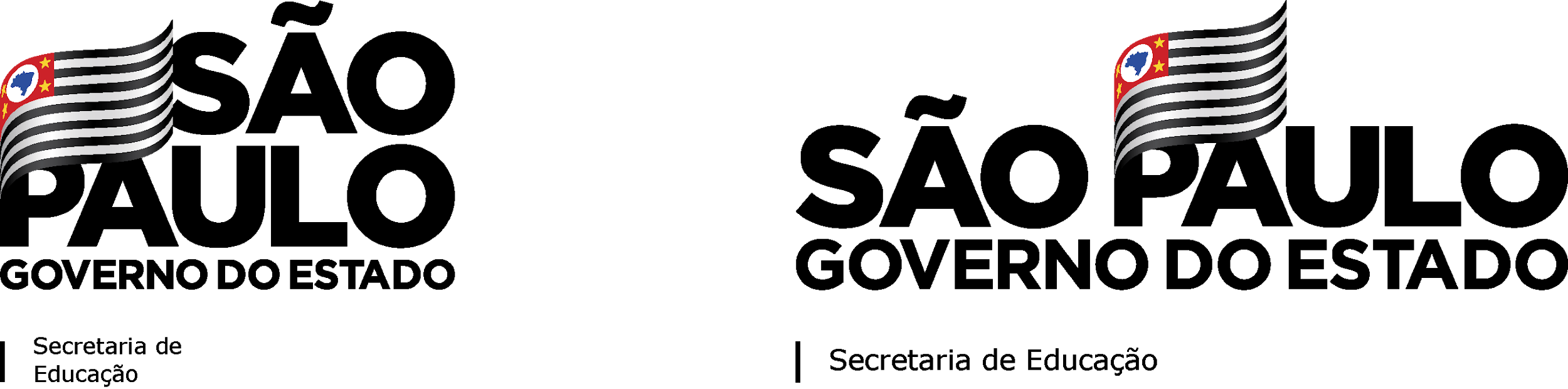 Após a exclusão, não será possível atribuir esta turma através do sistema online. O diretor pode excluir/reverter a situação clicando no ícone
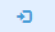 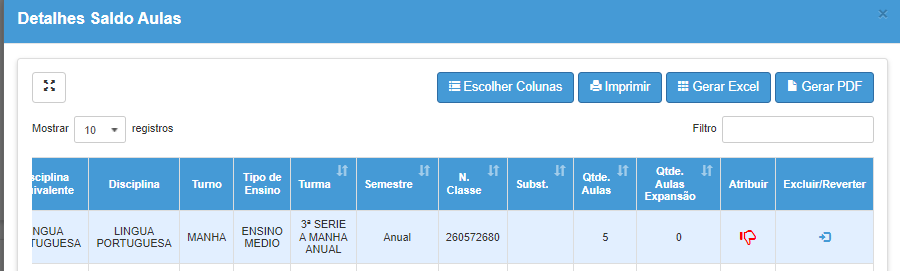 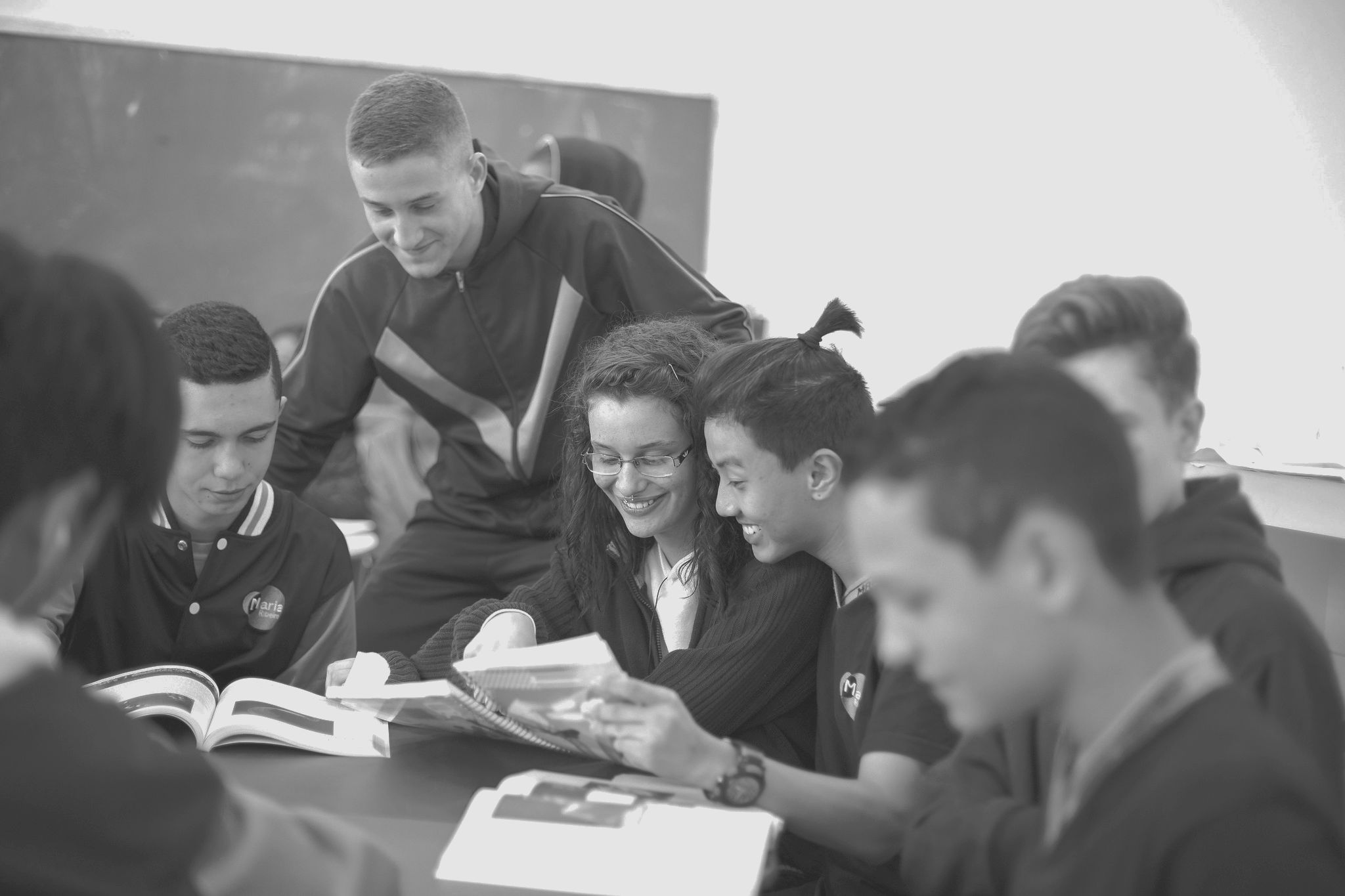 Em casos de dúvidas ou problemas, sugerimos que registre uma ocorrência no nosso Portal de Atendimento, através do link https://atendimento.educacao.sp.gov.br
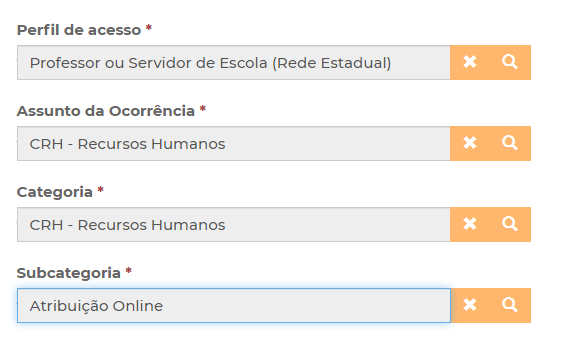 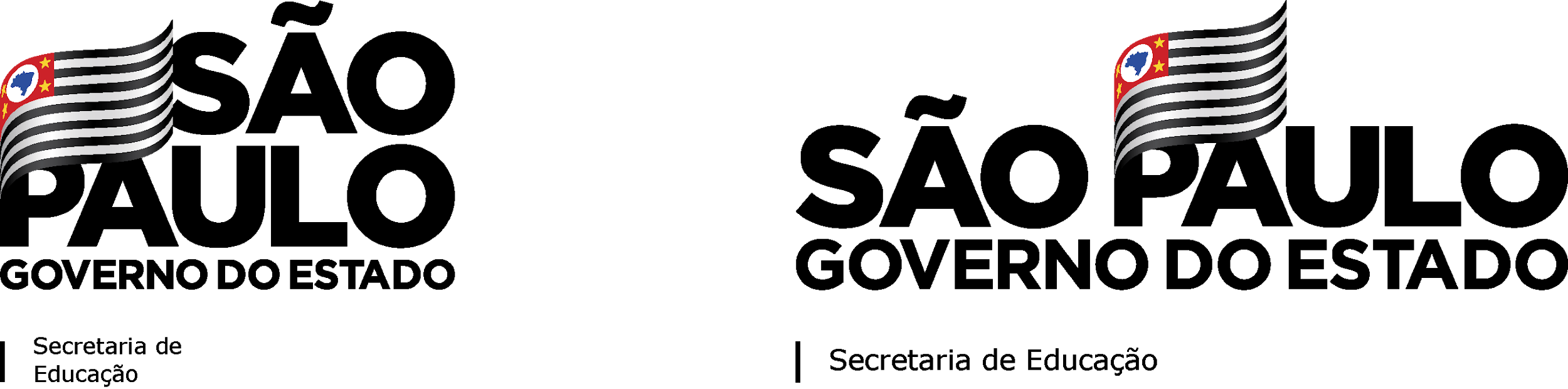